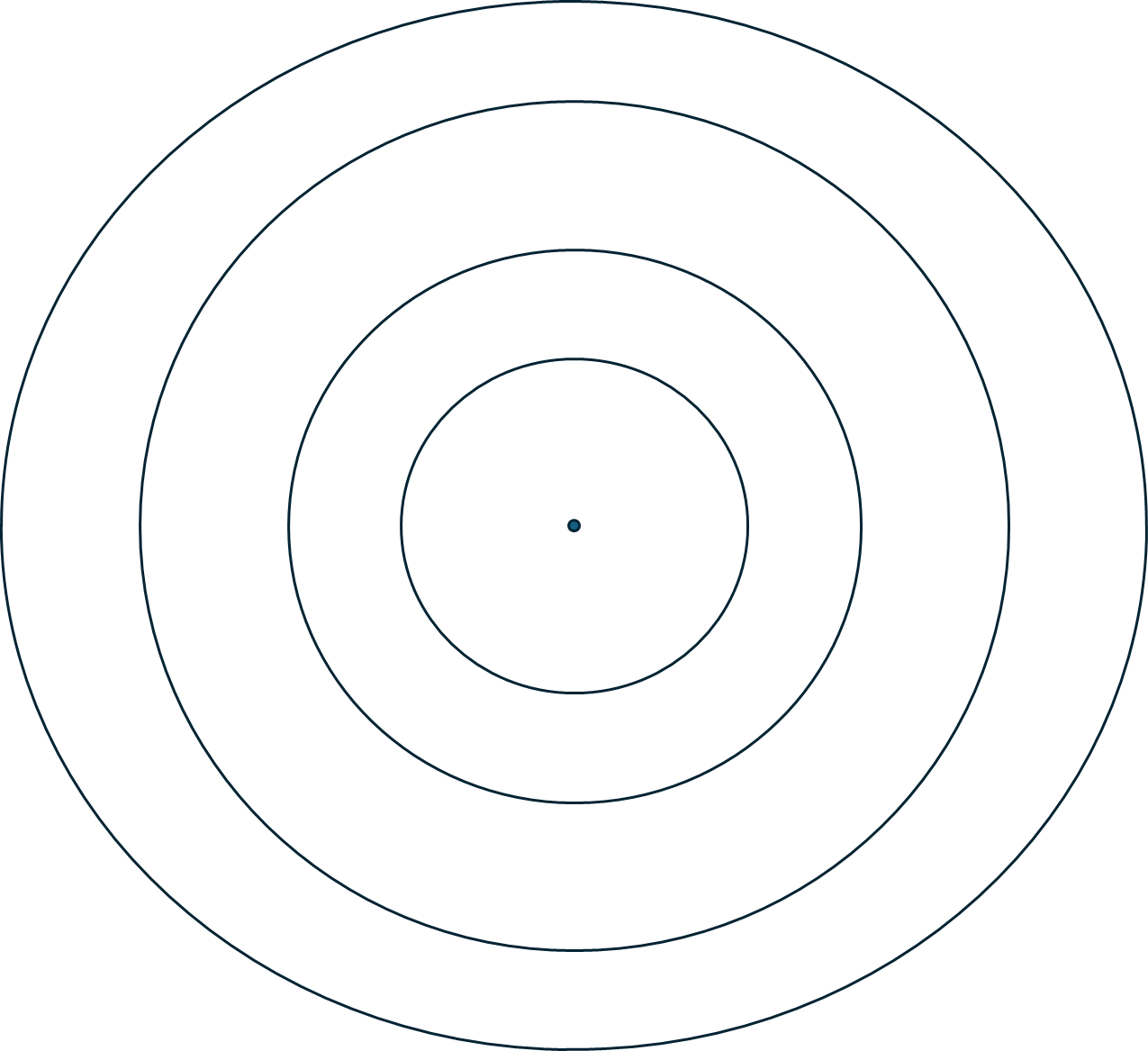 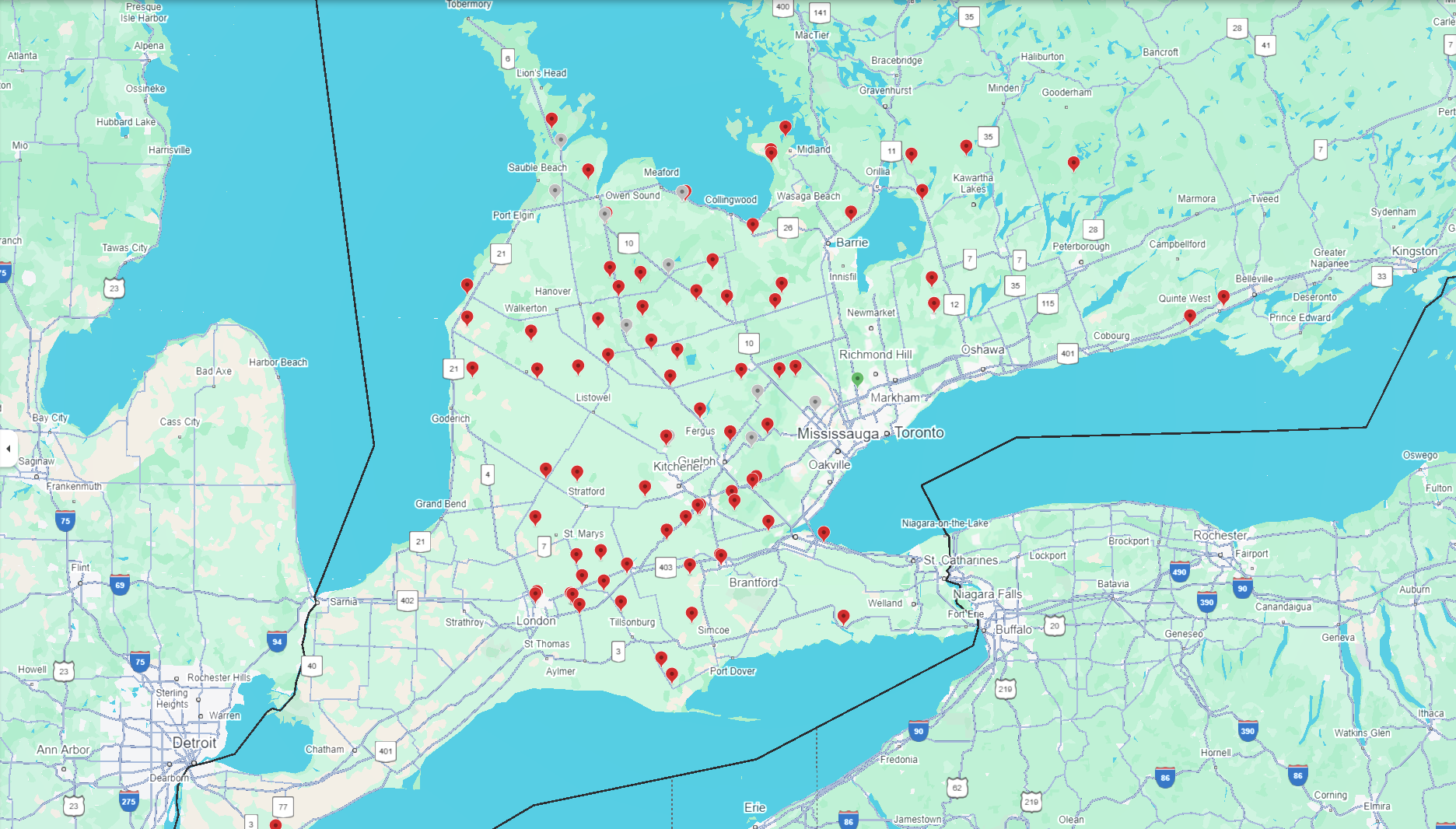 Approved Licences
2014 - 2019
100 km
200 km
50 km
150 km
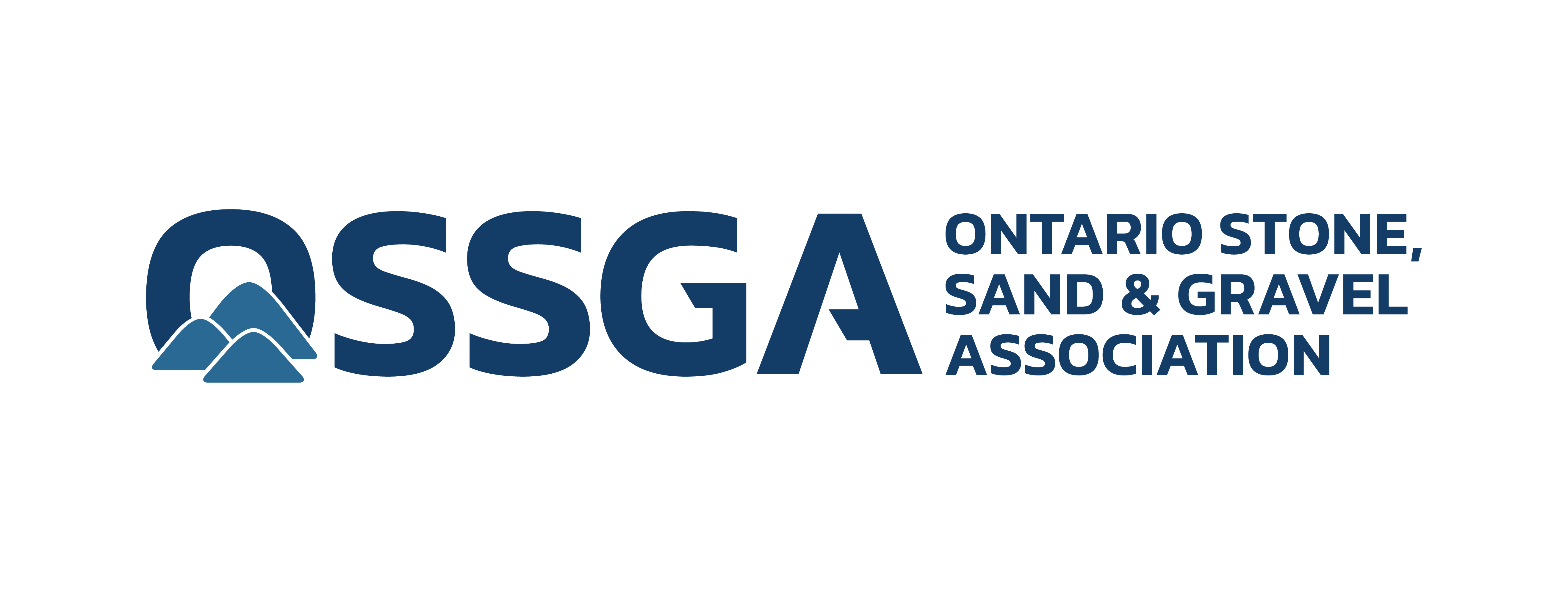 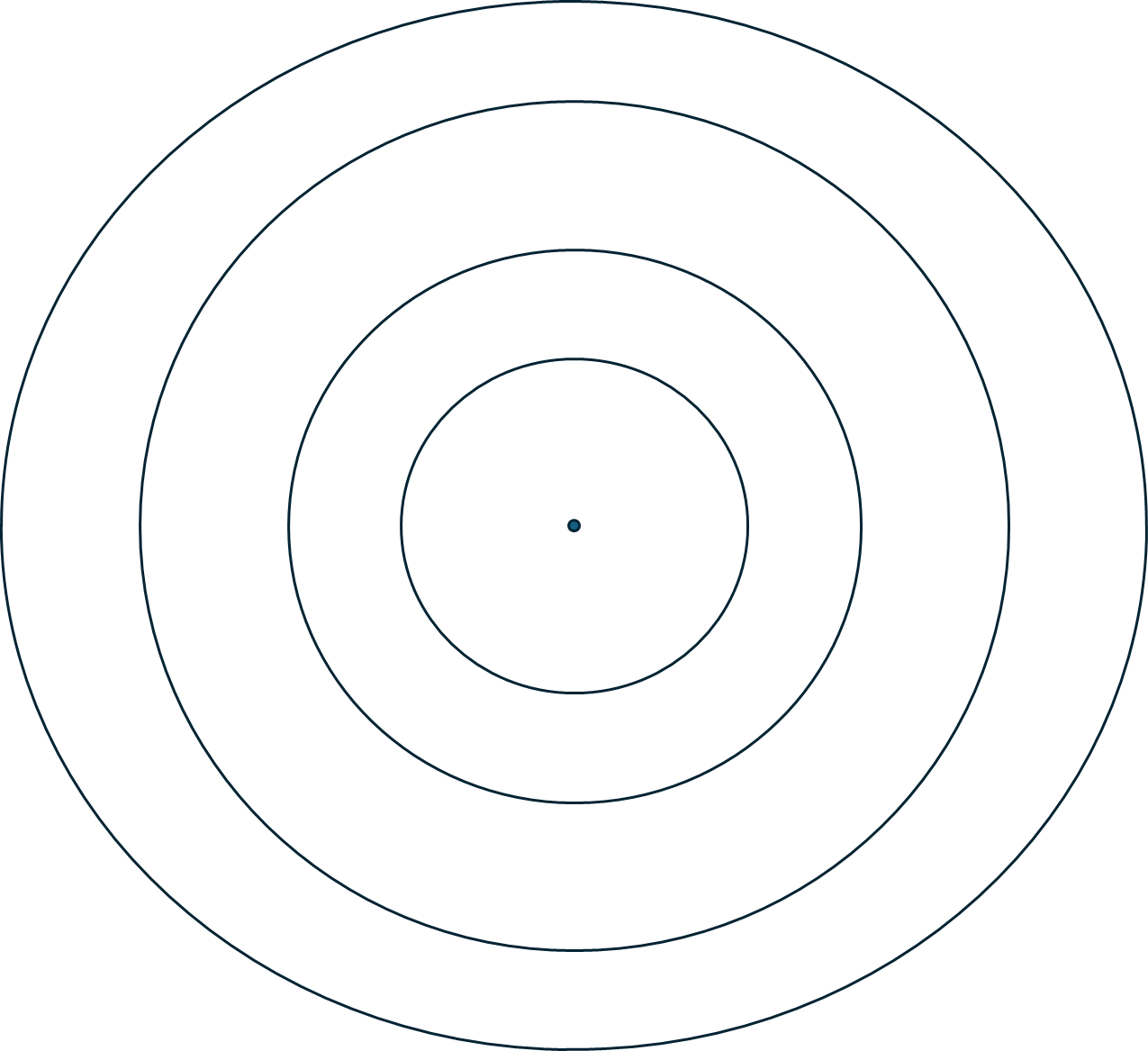 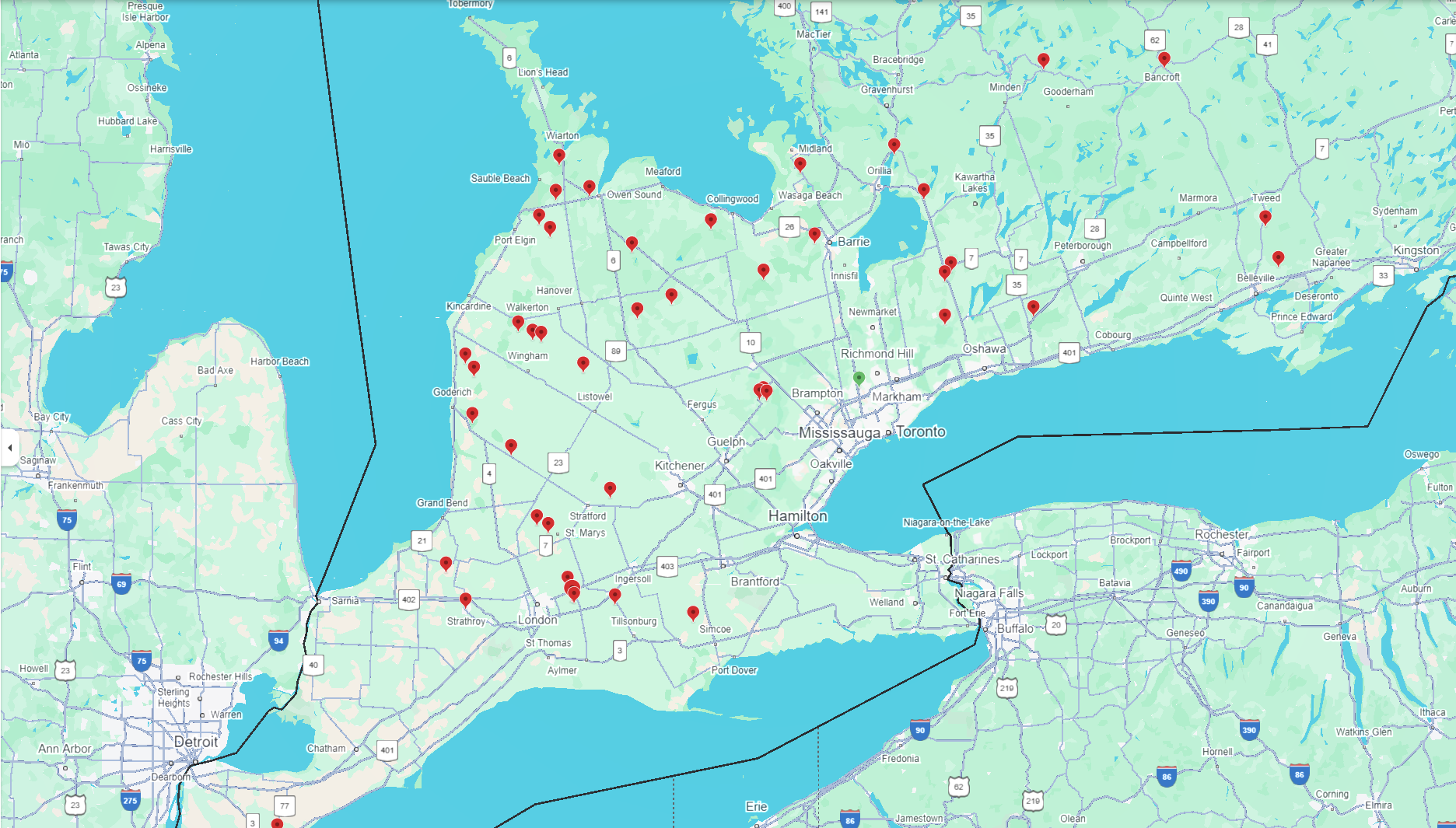 Approved Licences
2020 - 2024
100 km
200 km
50 km
150 km
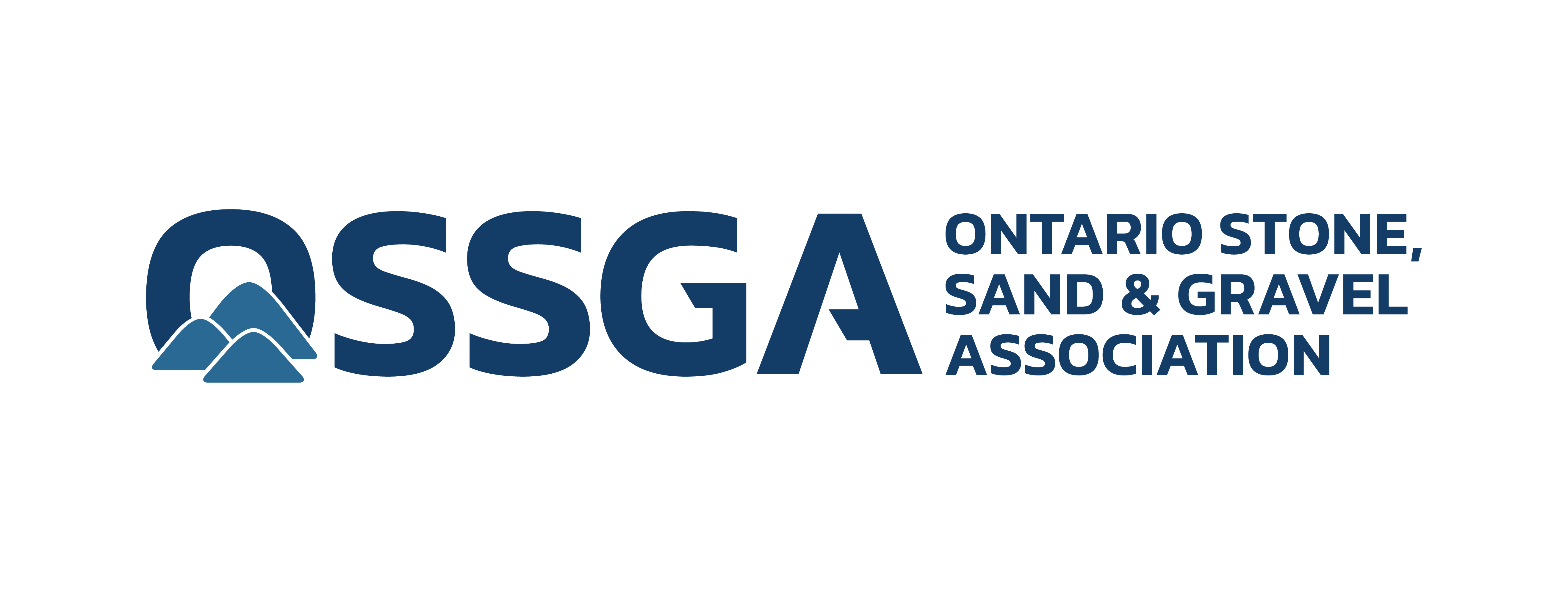